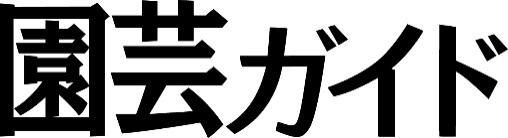 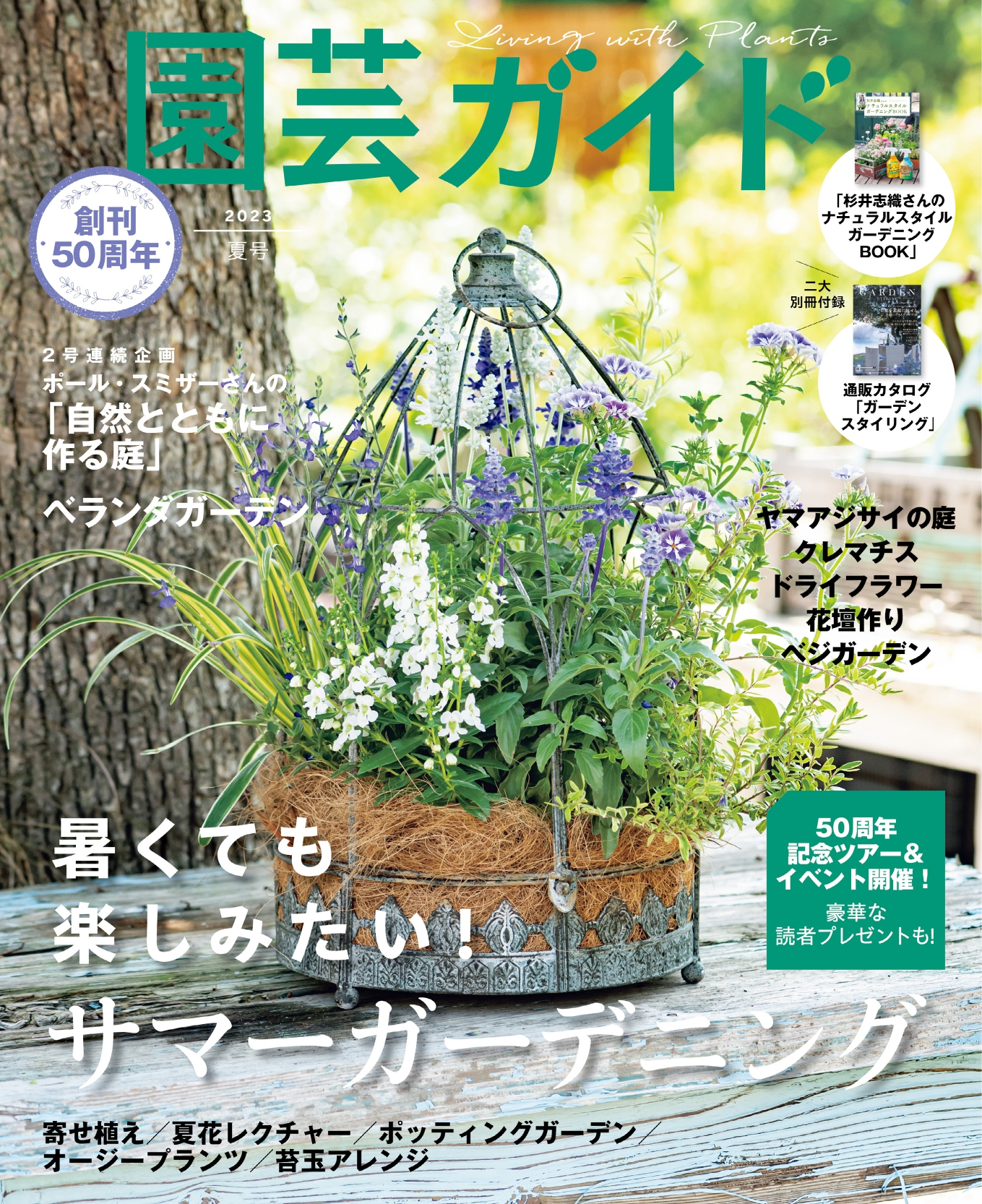 2023年 秋号
2023年９月８日発売	　  校了日：2023年８月１０日
草花から野菜まで、植物を育て楽しむ人のためのガーデニング誌。
読者の庭や寄せ植え作品の紹介、植物の育て方、新品種情報など
実用記事が満載です。
◆季刊誌【3・5・9・12月の8日発売】
◆A4変型判【天地28.2cm×左右23.0cm】
特集案内
★創刊５０周年記念イベント
★創刊５０周年記念特別プレゼント

●大特集　～ガーデニング愛が高まる秋！～
・秋にスタート！グリーンローズの春ガーデン
・再注目のプランツ マムを使った寄せ植え（エムアンドビーフローラ難波さん）
・実もの使いこなしレクチャー（グリーンギャラリーガーデンズ 土谷さん・堀田さん）
・深まる秋の寄せ植え（フローラ黒田園芸　黒田健太郎さん）
・プロのおすすめ レアパンジー＆ビオラ

●特集１　育てずにはいられない！ダリア
　ダリアが咲くシーン（服部牧場、バラクライングリッシュガーデン）

●特集２　連続企画
　ポール・スミザーさんの「自然とともにつくる庭」
　いきもの目線の庭編

●単発企画
・小さな花壇作りレッスン　・秋の庭のメンテナンス　・ワイヤークラフト
・野菜と花を楽しむベジガーデン
※企画は一部変更する場合があります。予めご了承ください
株式会社主婦の友社　メディア営業部　TEL：03-5280-7510